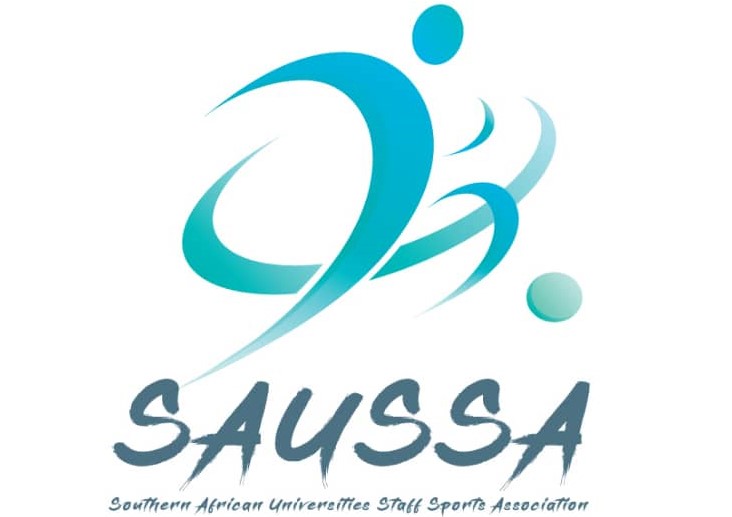 21st Edition of SAUSSA Games Results
9/12/2022
Hosted by
Botswana International University of Science and Technology
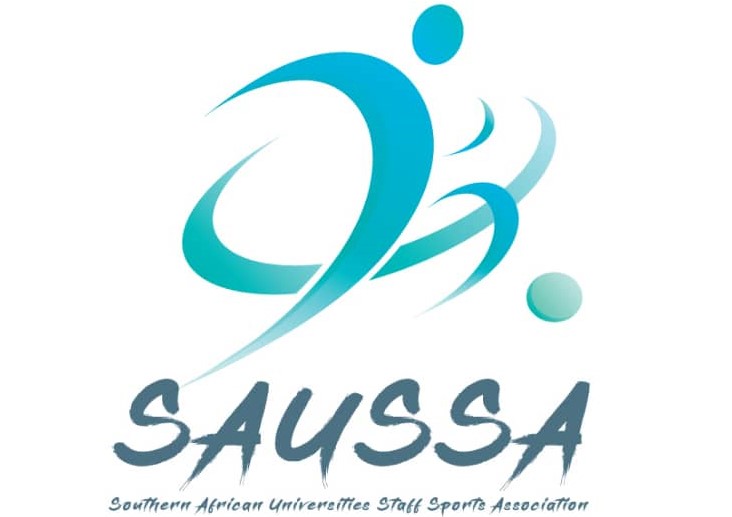 Athletics
Incomplete and not considered.
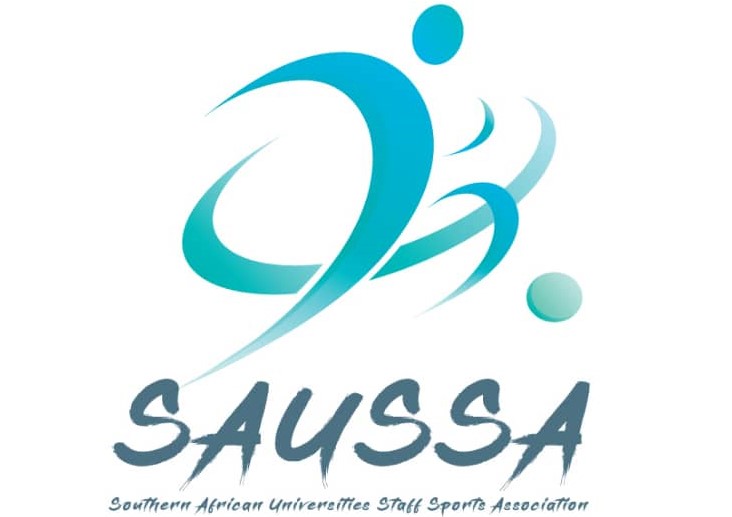 Basketball
UZ
UFH
NUL
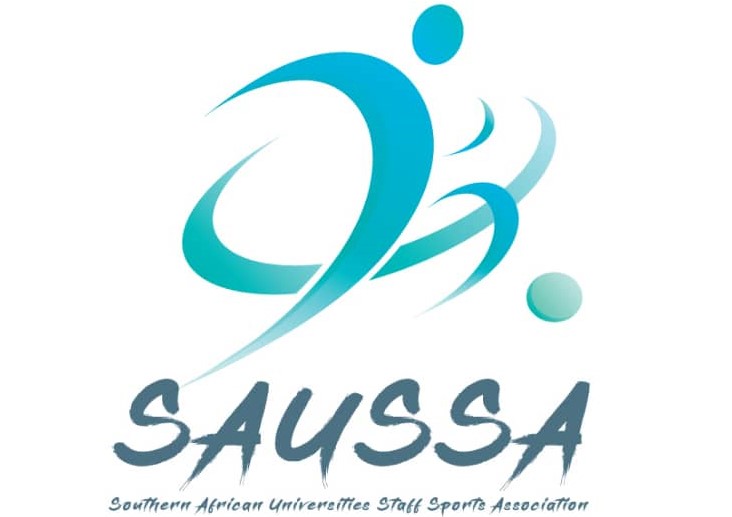 Chess
BIUST
ZOU
UL
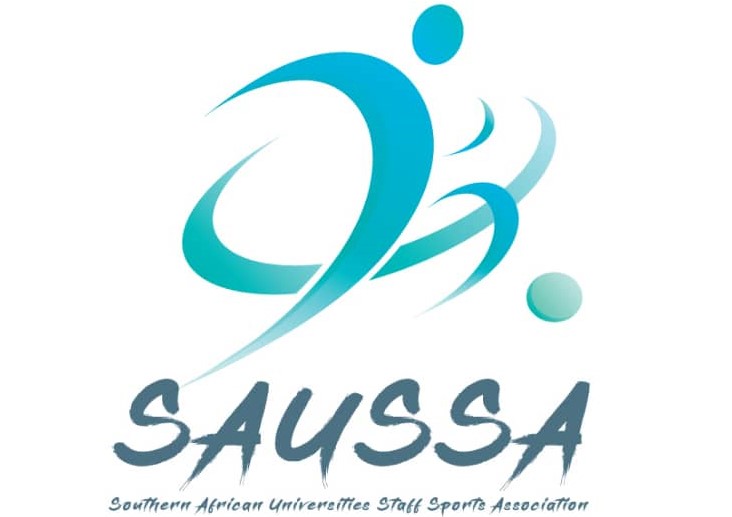 Darts
PUSSAM
NUST
UL
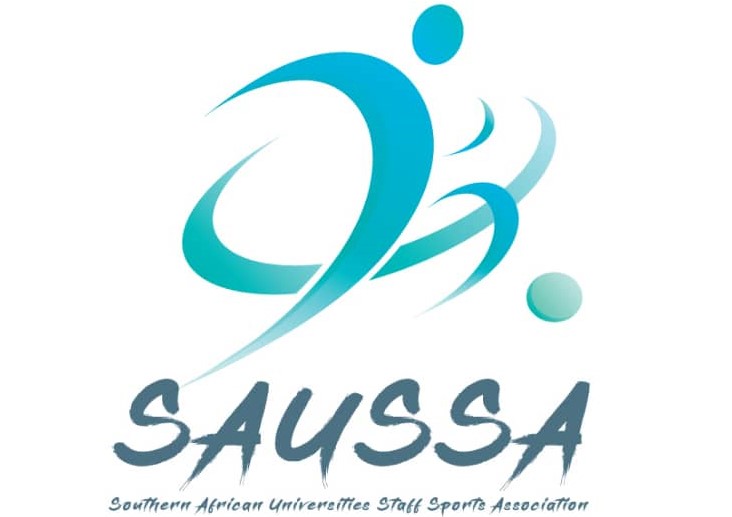 Netball
NUST-Nam
NWU
UFH
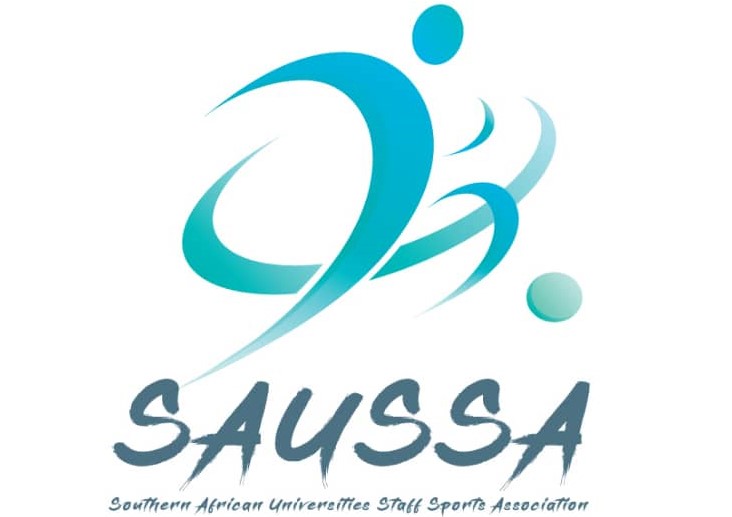 POOL TABLE
UL
UZ
UNESWA
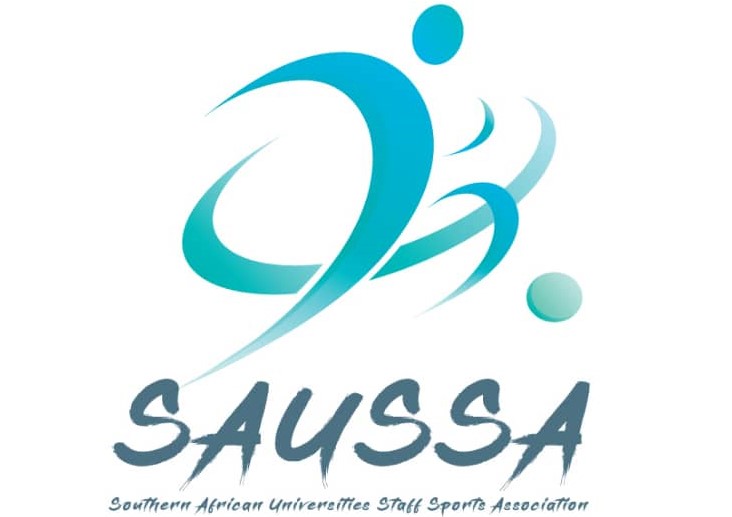 Soccer
UL
NWU
UFH
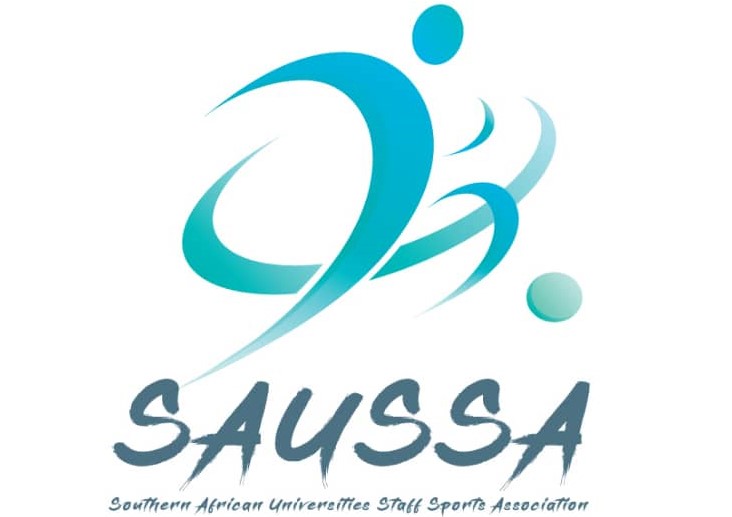 TENNIS (MEN)
UZ
NUL
NWU
TENNIS (WOMEN)
PUSSAM
NUST-Nam
NWU
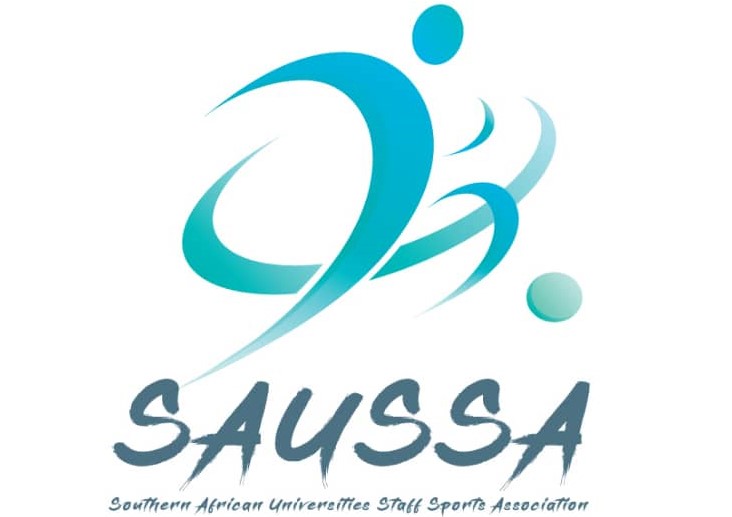 Tug-of-War
UZ
UFH
BIUST
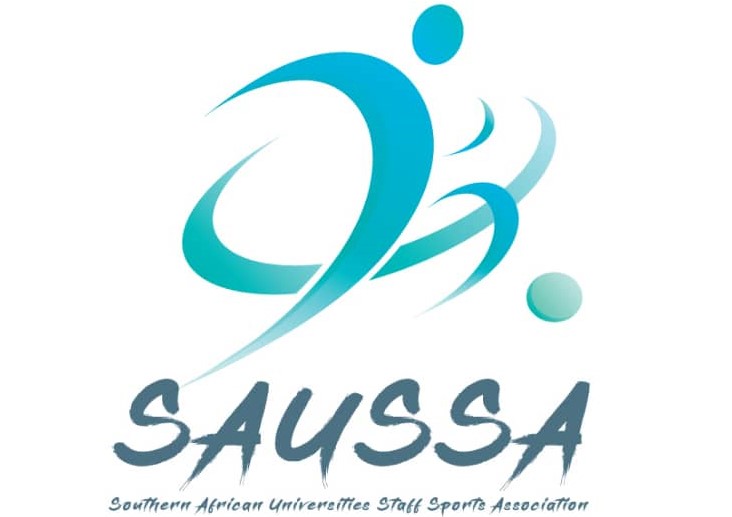 Volleyball (Men)
UL
NUST
BIUST
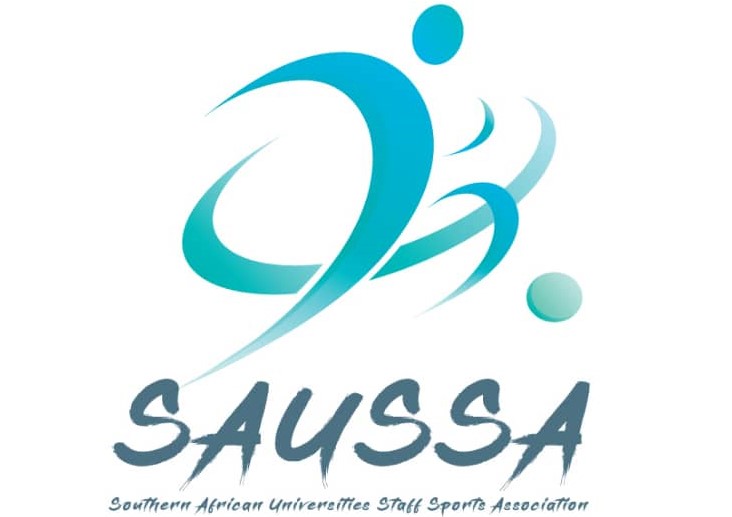 Volleyball (Women)
UL
NUST
UFH
Overall Results